Byzantine Art
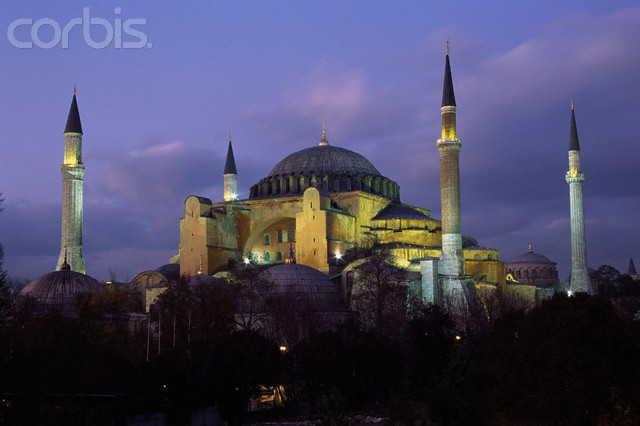 Hagia Sophia
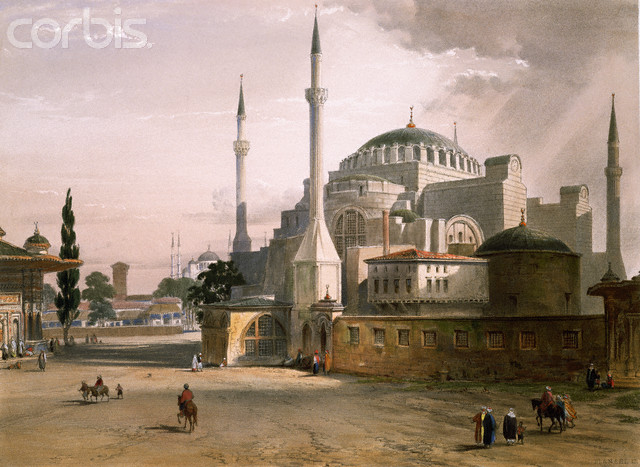 Hagia Sophia
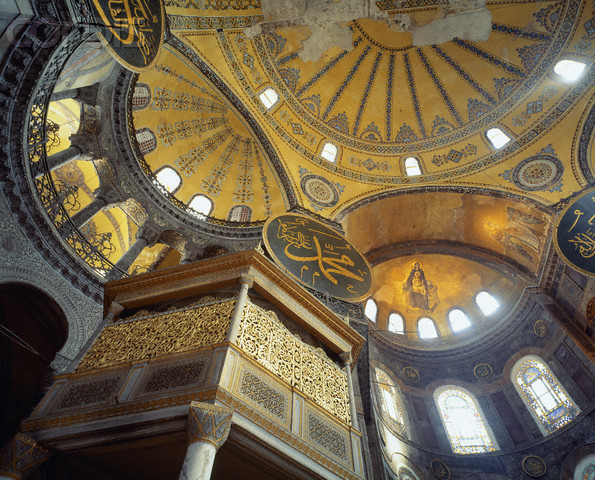 Inside the 
Hagia Sophia
today
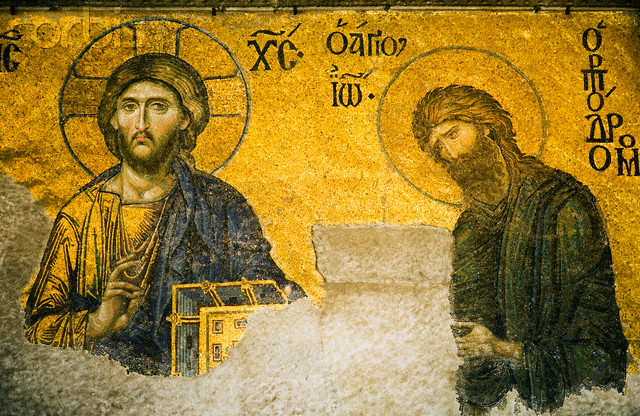 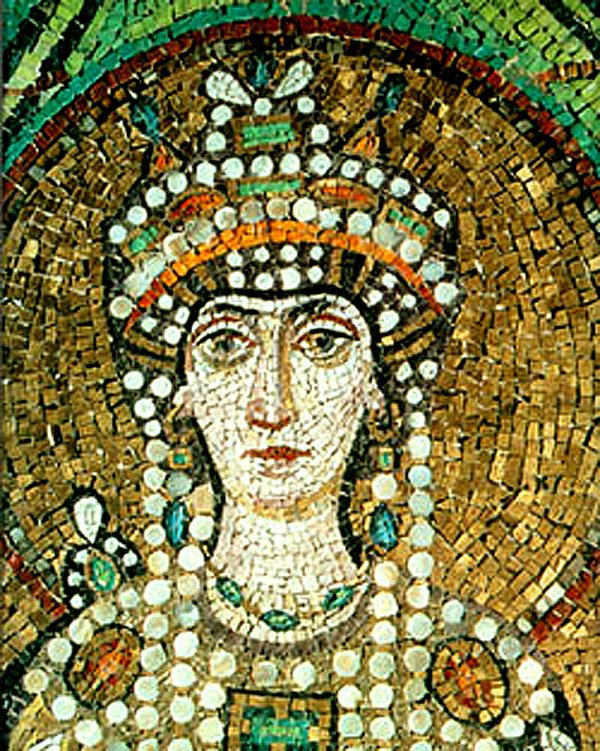 Mosaic
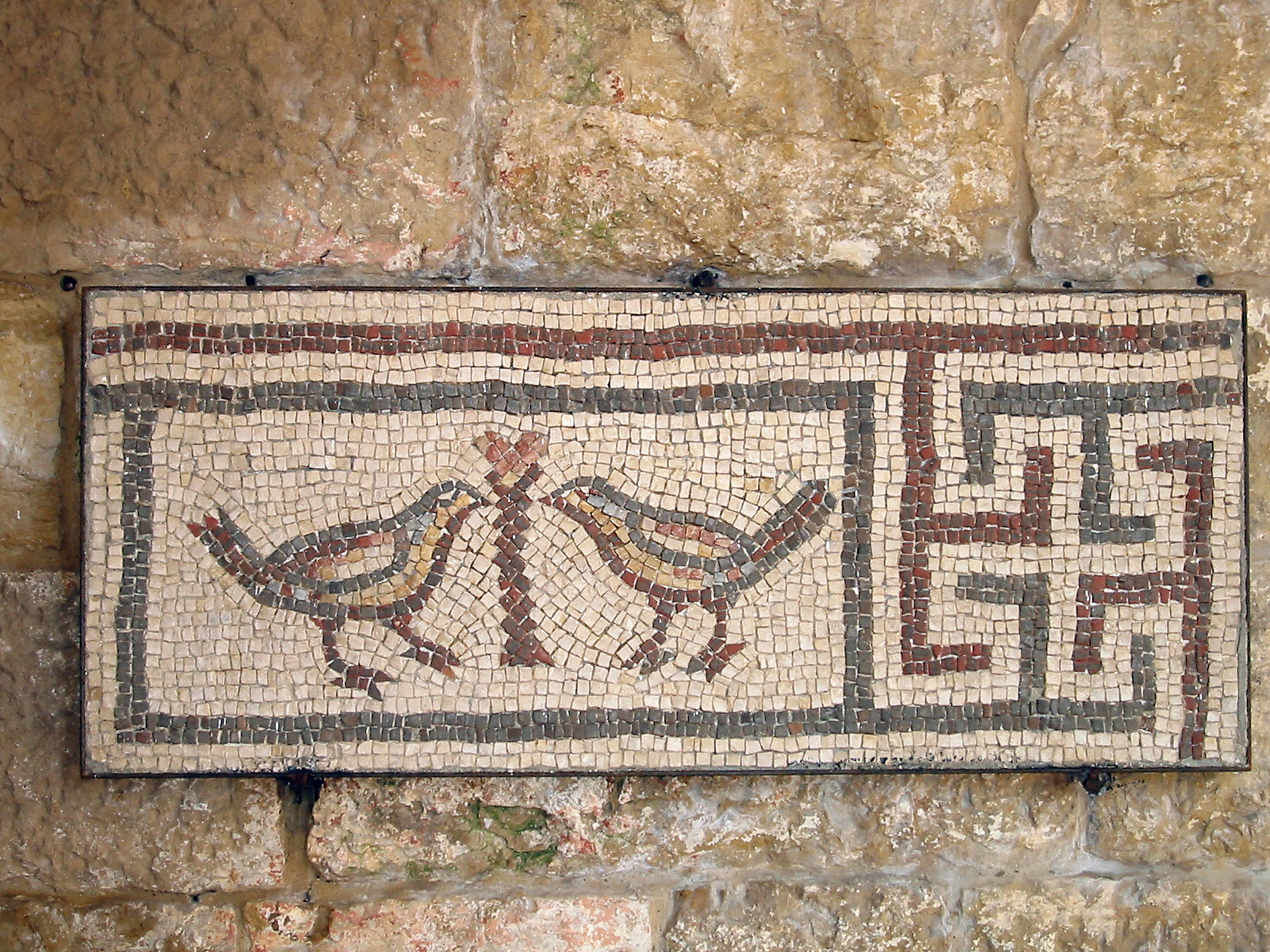 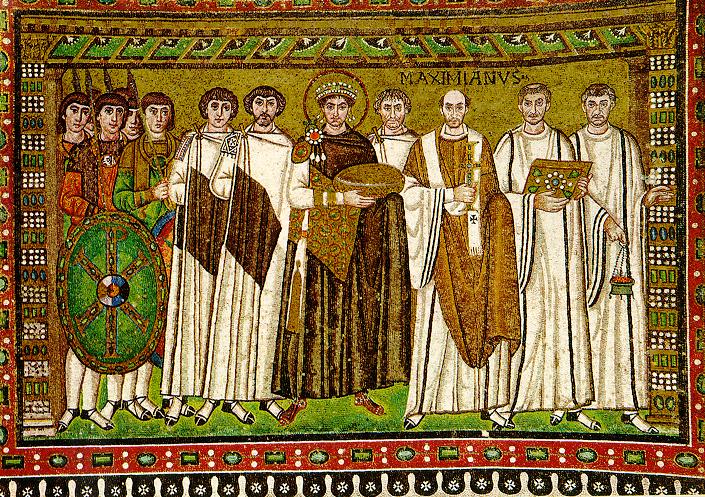 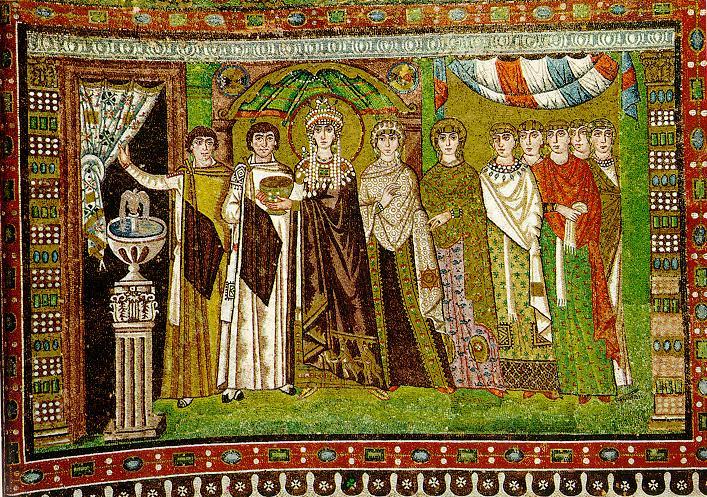 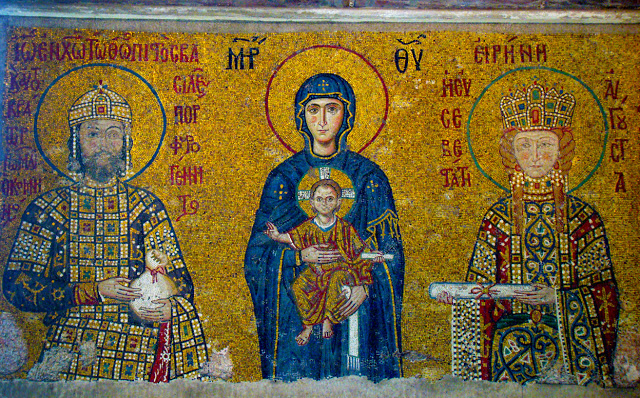 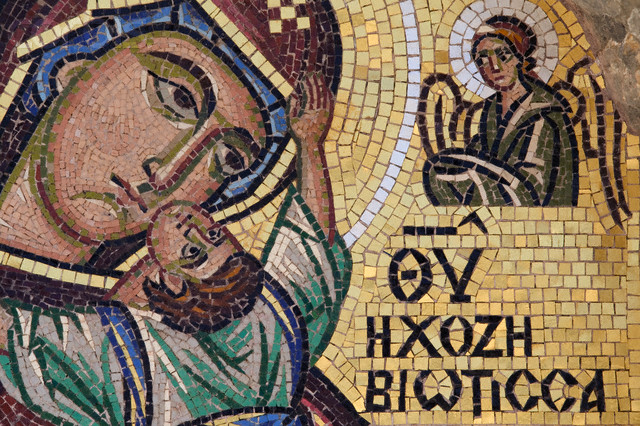 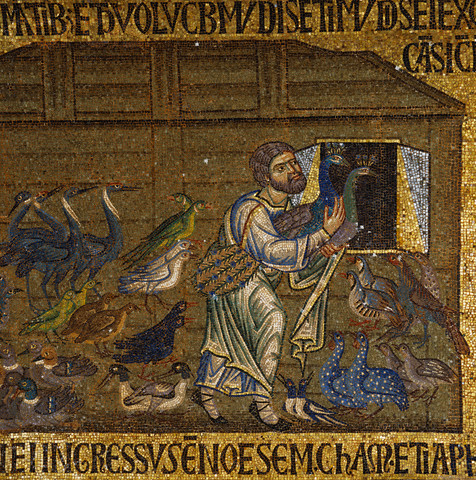 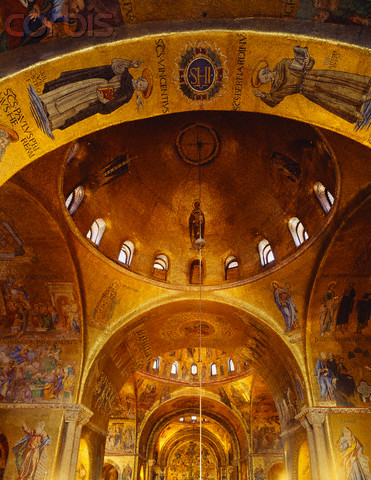 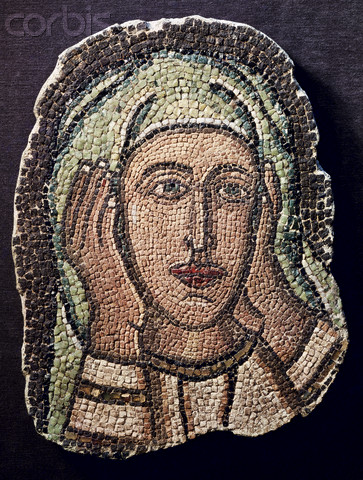 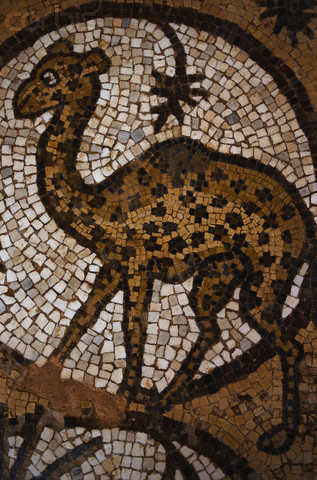 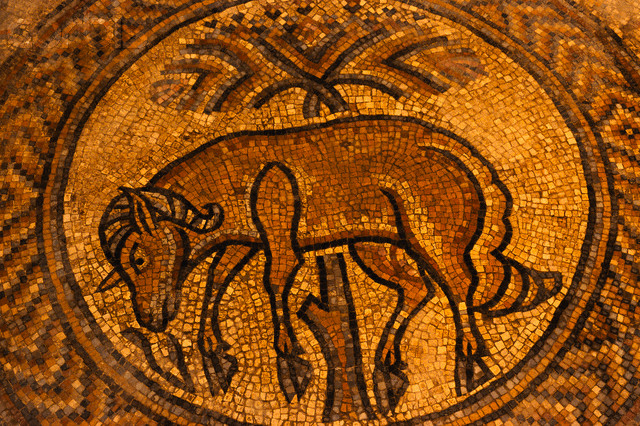 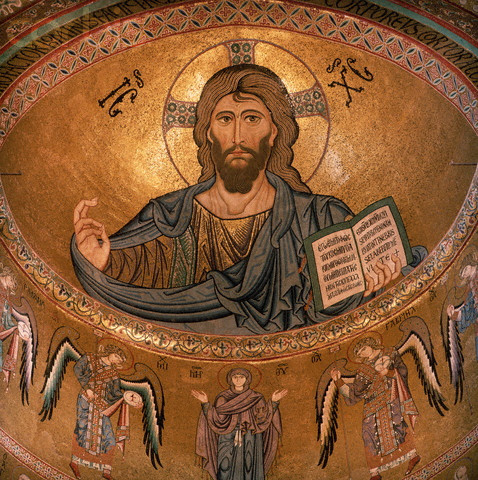